Bài 28NHÓM LỆNH BÚT VẼ
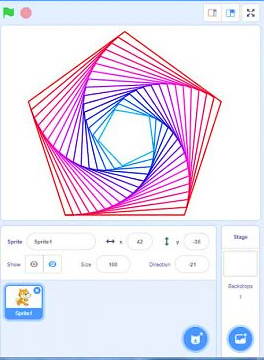 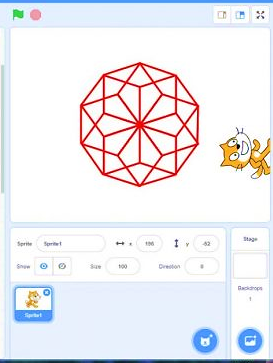 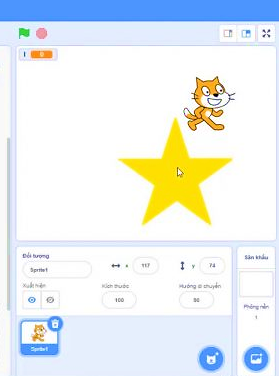 Để thêm nhóm lệnh bút vẽ ta thực hiện:
[1] Nháy chuột vào lệnh        ở vùng các nhóm lệnh. Cửa sổ Chọn Phần mở rộng xuất hiện;
[2] Nháy chuột chọn nhóm lệnh Bút vẽ.
1
NHÓM LỆNH BÚT VẼ
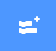 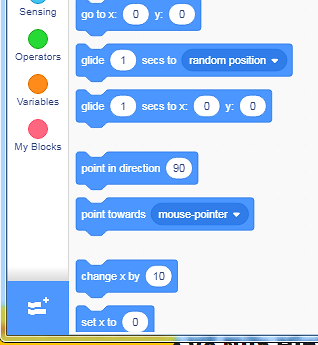 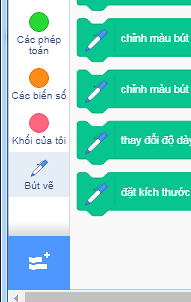 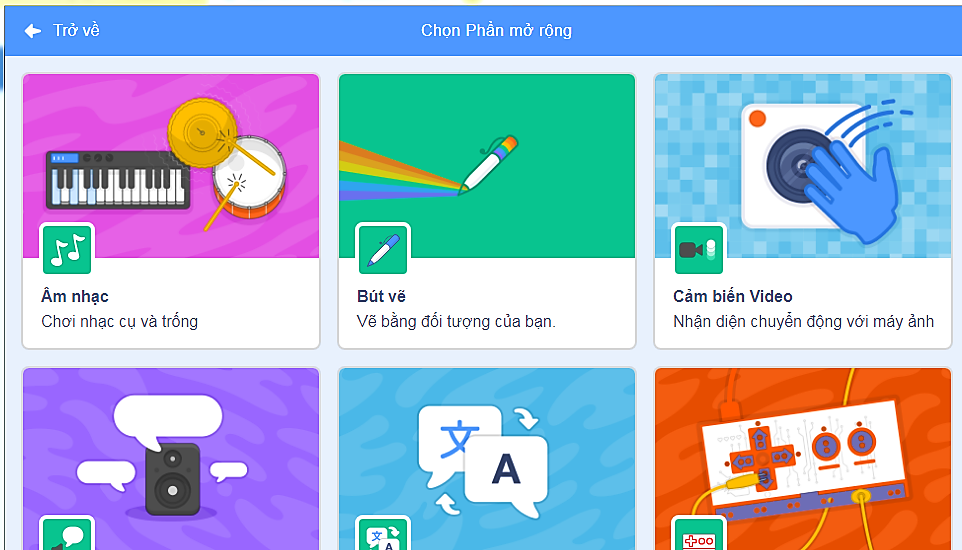 1
2
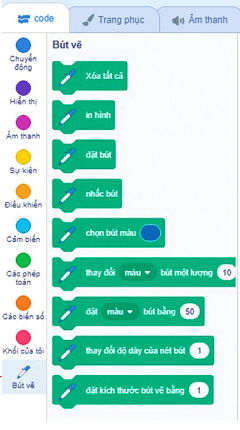 1
Hoạt động nhóm
NHÓM LỆNH BÚT VẼ
Em cùng bạn thảo luận và thực hiện: Quan sát các lệnh trong nhóm Bút vẽ, dự đoán ý nghĩa của một số lệnh.
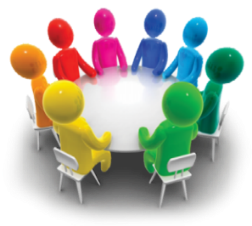 2
SỬ DỤNG NHÓM LỆNH BÚT VẼ
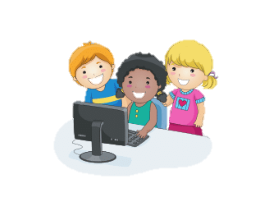 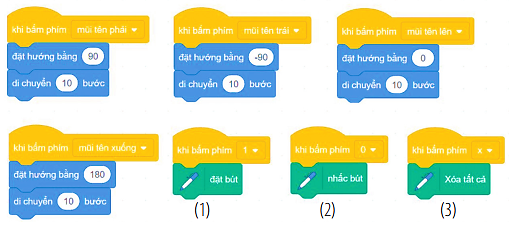 Em cùng bạn thực hiện: 
• Mở tệp DieuKhien-BanPhim1;
• Thêm vào ba khối lệnh như hình 28.2.
• Lưu tệp vào thư mục của em với tên Lenh-But-Ve.
Em cùng bạn thực hiện:
• Lần 1: Dùng phím mũi tên trên bàn phím điều khiển nhân vật di chuyển trên sân khấu.
• Lần 2: Gõ phím số 1, dùng phím mũi tên trên bàn phím điều khiển nhân vật di chuyển trên sân khấu.
• Lần 3: Gõ phím số 0, dùng phím mũi tên trên bàn phím điều khiển nhân vật di chuyển trên sân khấu.
• Quan sát và so sánh kết quả ba lần chạy chương trình. Hãy cho biết tại sao có sự khác nhau đó?
• Gõ phím X và quan sát kết quả.
2
SỬ DỤNG NHÓM LỆNH BÚT VẼ
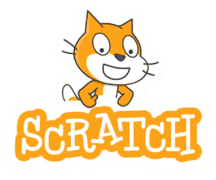 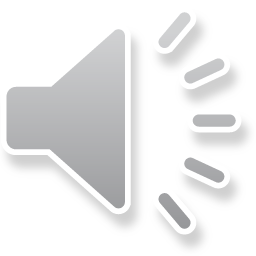 LUYỆN TẬP
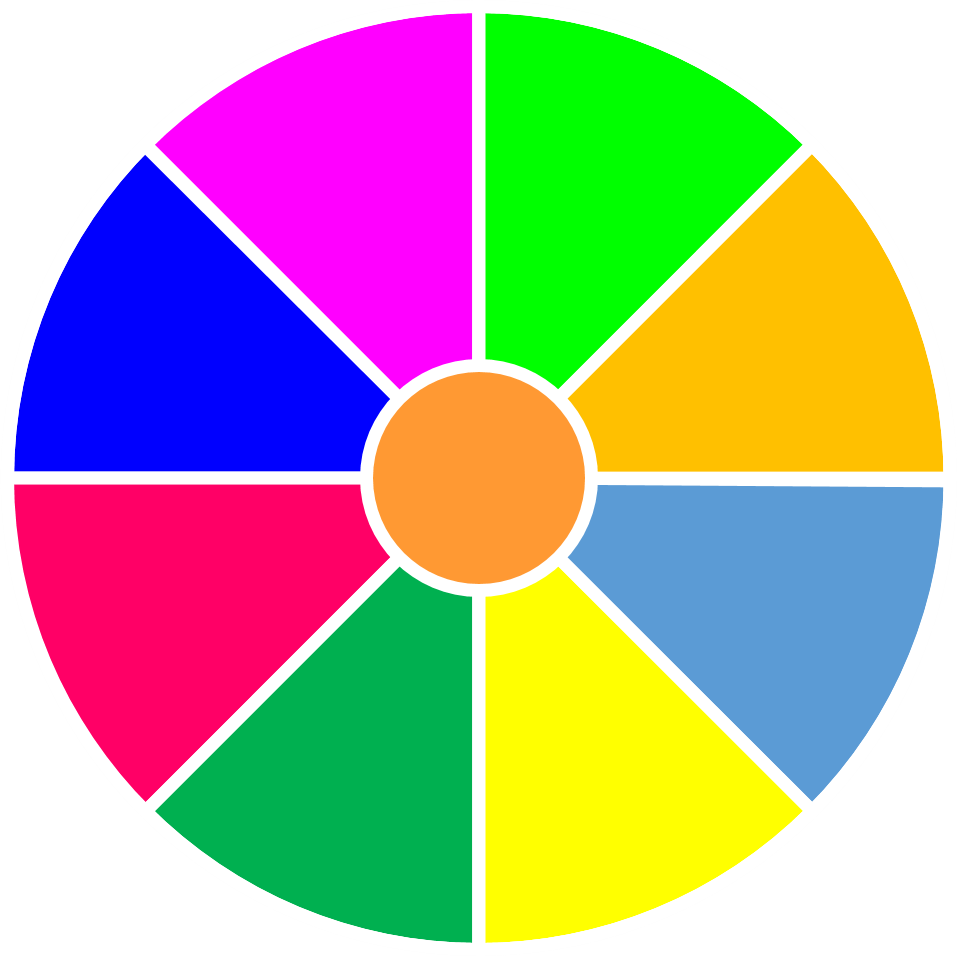 9
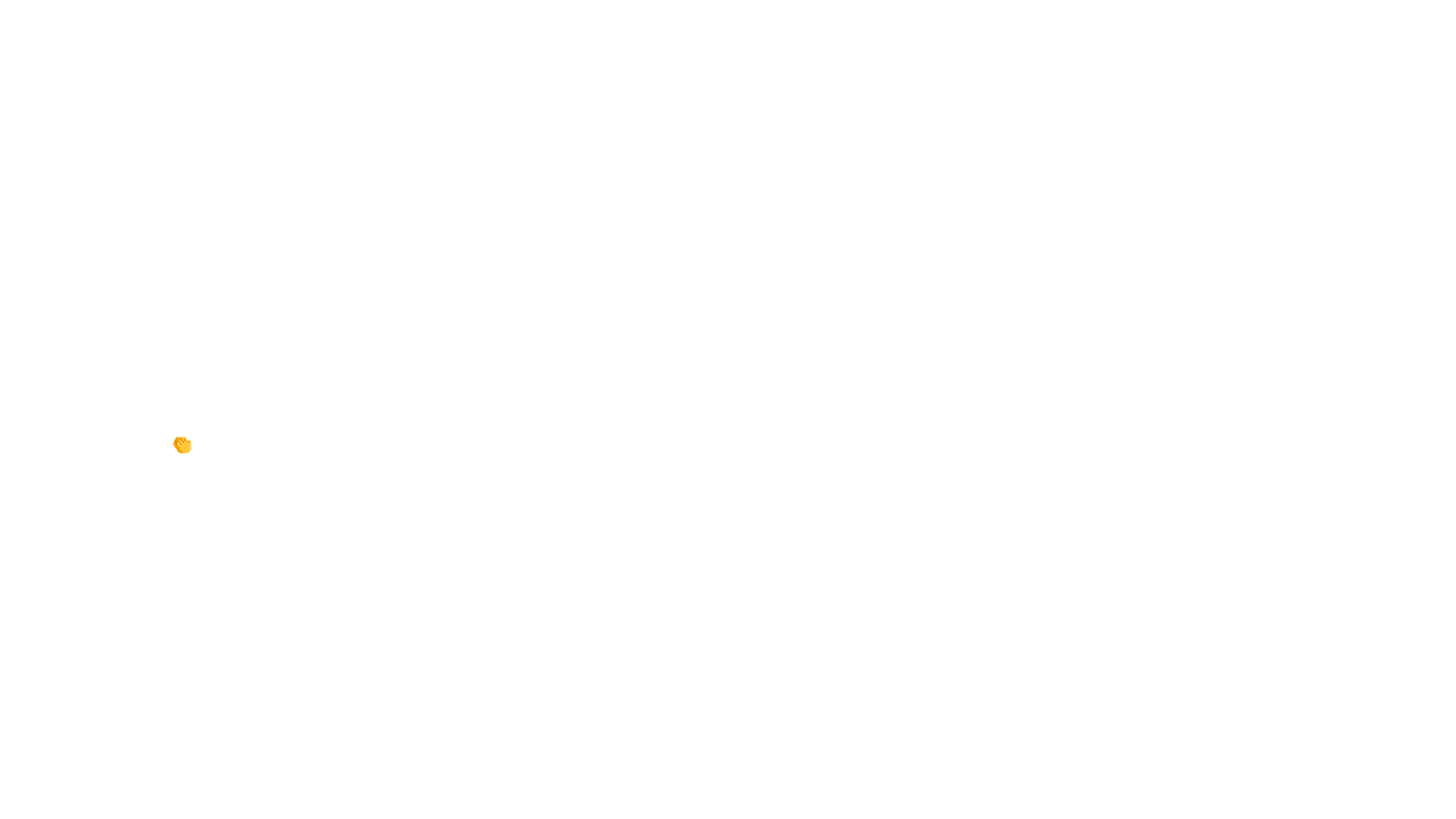 VÒNG QUAY 
MAY MẮN
8
10
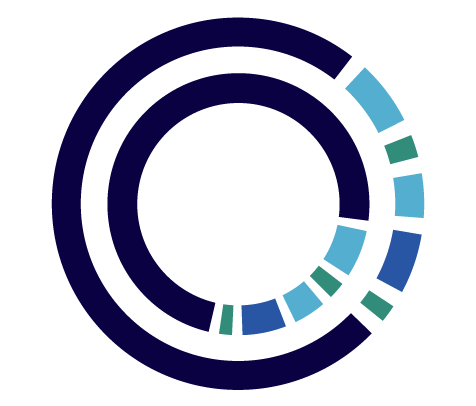 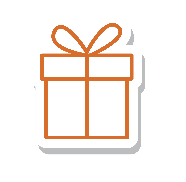 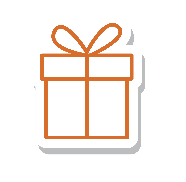 1
2
3
8
9
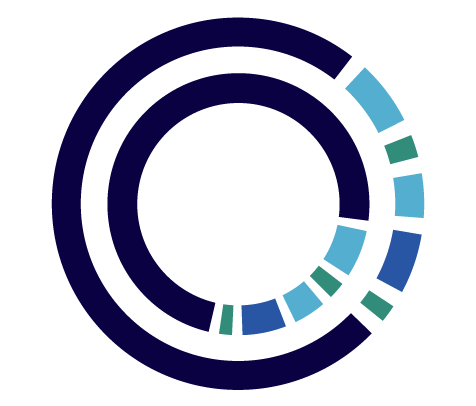 STOP
QUAY
Câu 1. Để mở cửa sổ Chọn Phần mở rộng, em chọn phương án nào dưới đây?
A. Nháy chuột vào
B. Nháy chuột vào
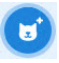 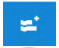 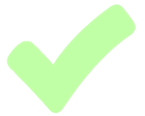 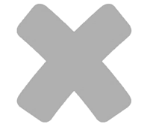 D. Nháy chuột vào
C. Nháy chuột vào
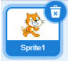 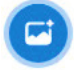 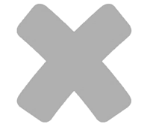 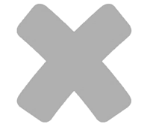 QUAY VỀ
Câu 2. Trong cửa sổ Chọn Phần mở rộng, để thêm nhóm lệnh bút vẽ em chọn phương án nào sau đây?
A. Nháy chuột vào
B. Nháy chuột vào
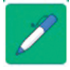 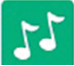 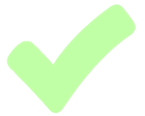 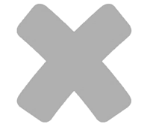 D. Nháy chuột vào
C. Nháy chuột vào
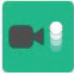 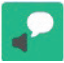 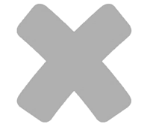 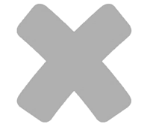 QUAY VỀ
Câu 3. Ghép khối lệnh ở dòng trên với ý nghĩa của khối lệnh ở dòng dưới:
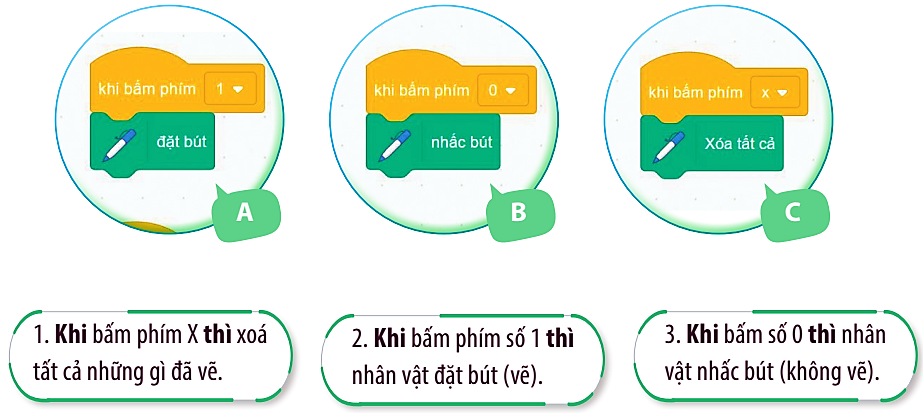 Đáp án: 
A - 2; B - 0; C - 1
QUAY VỀ
VẬN DỤNG
Em cùng bạn thực hiện:
a. Tạo chương trình điều khiển chú bọ rùa Beetle di chuyển trên sân khấu bằng các phím mũi tên .
b. Thêm vào chương trình các lệnh bút vẽ sao cho khi di chuyển Beetle để lại dấu vết trên đường đi.
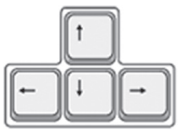 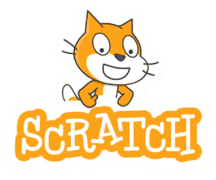 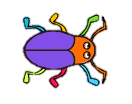 GHI NHỚ
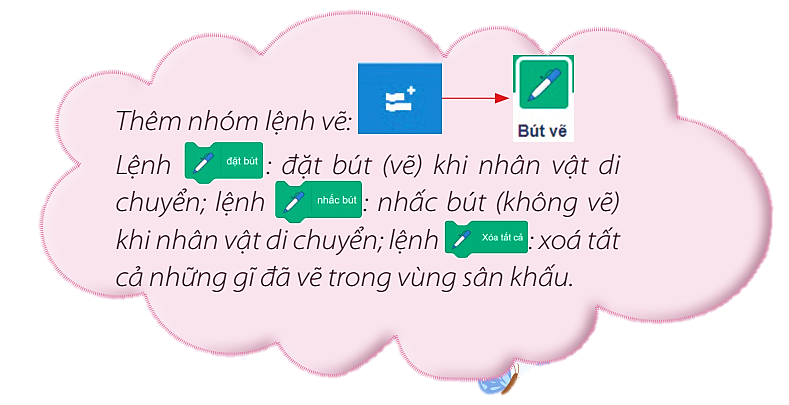 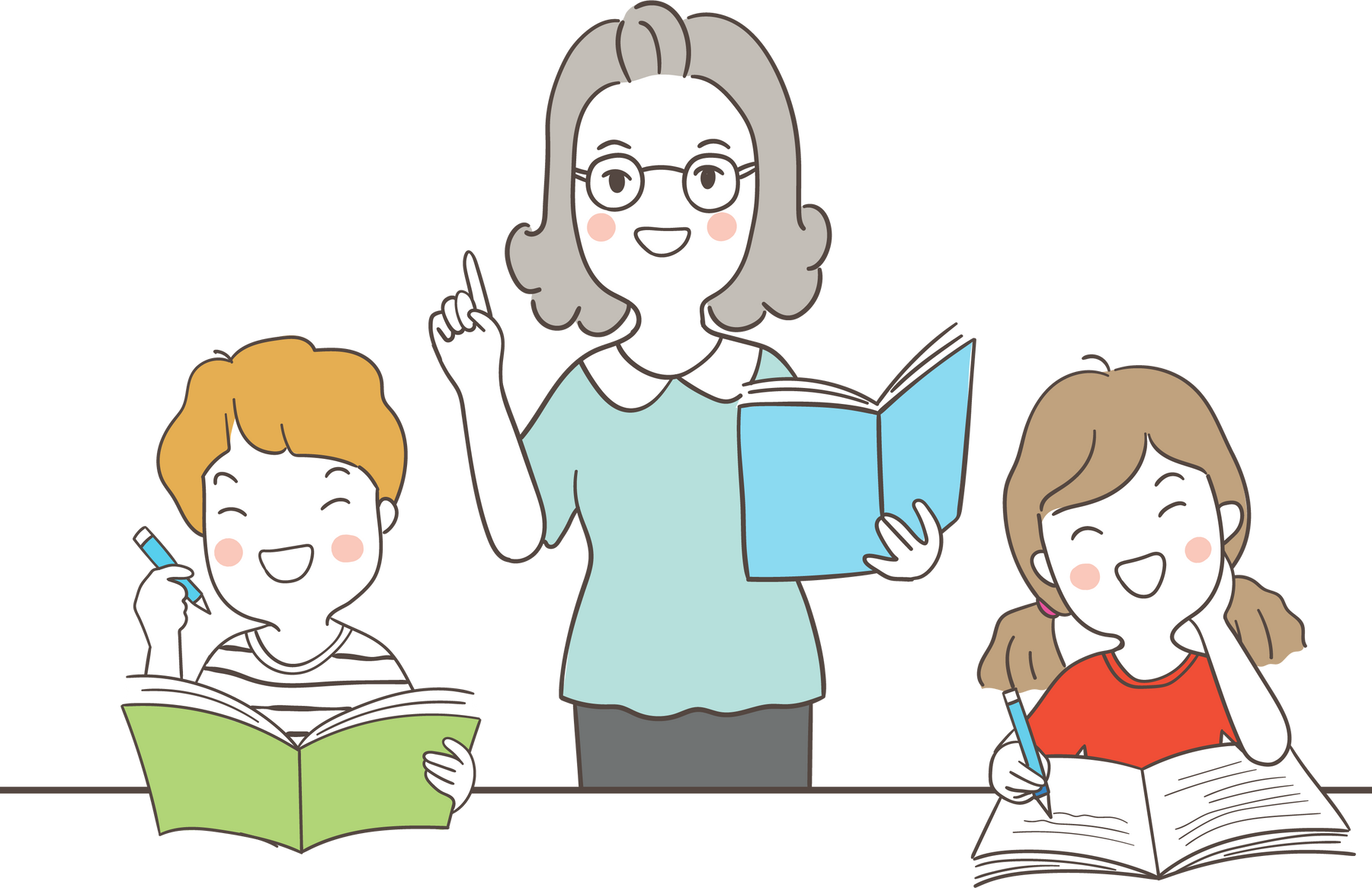 TẠM BIỆT CÁC EM HỌC SINH!